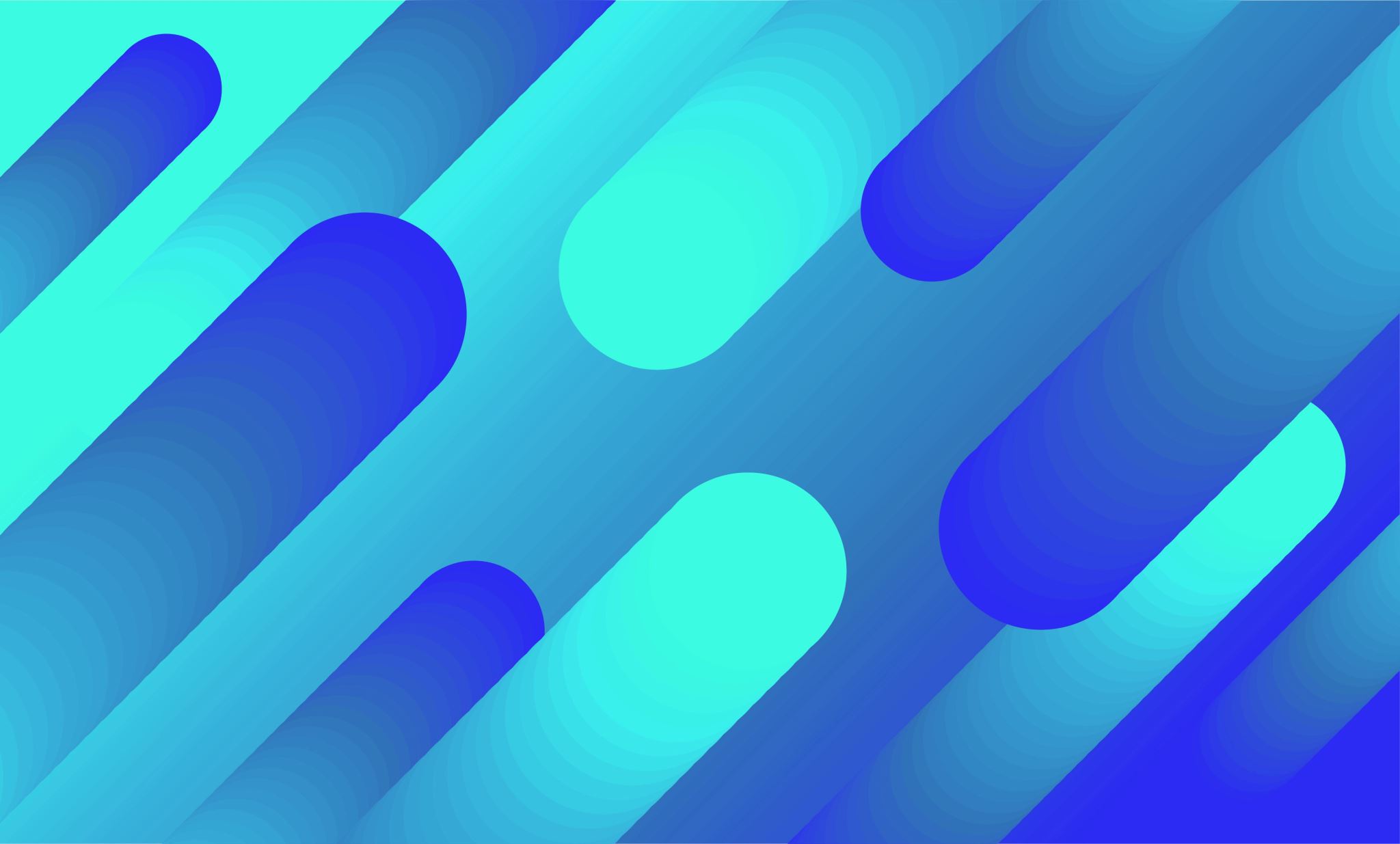 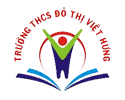 THCS ĐÔ THỊ VIỆT HƯNGSỐ HỌC 6TIẾT 66 – ÔN TẬP CHƯƠNG II
I. Trắc nghiệm
Khoanh tròn vào chữ cái đứng trước câu trả lời đúng:
Câu 1. Tập hợp tất cả các số nguyên x thỏa mãn -2 < x < 2 là:
Câu 2.Khẳng định nào đúng:
I. Trắc nghiệm
Khoanh tròn vào chữ cái đứng trước câu trả lời đúng:
Câu 3. Chọn câu trả lời đúng
Câu 4. Kết luận nào sau đây đúng:
I. Trắc nghiệm
Khoanh tròn vào chữ cái đứng trước câu trả lời đúng:
Câu 5. Giá trị của biểu thức -17 – (- 23)+ (-2) bằng số nào sau đây:
Câu 6. Kết quả của phép tính – 35 +88 – (28+35):
I. Trắc nghiệm
Khoanh tròn vào chữ cái đứng trước câu trả lời đúng:
Câu 7. Giá trị của (- 3)3 bằng:
Câu 8. Trong tập hợp các số nguyên Z, tập hợp ước của 7 là:
II. Tự luận
DẠNG 1: THỰC HIỆN PHÉP TÍNH
DẠNG 2: TÌM X
DẠNG 3: BỘI VÀ ƯỚC CỦA MỘT SỐ NGUYÊN
Để thực hiện các phép tính ta thường sử dụng các kiến thức nào?
DẠNG 1: THỰC HIỆN PHÉP TÍNH
II. Tự luận
Bài 1: Tính
a/ 60 + 33 + (-50) + (-33)



b/ (- 8 – 13) : (-7)
c/ [(-3)2.2-(-8)]:13-|-12|
= [9.2 + 8] : 13 - 12
= [18 + 8] : 13 – 12
= 26 : 13 – 12
= 2 – 12
= 10
= [60 + (-50)] + [33 + (-33)]
= 10 + 0
= 10
= -21 : (-7)
= 3
- Để thức hiện các phép tính ta thường sử dụng quy tắc dấu ngoặc và thứ tự thực hiện các phép tính
Để tính nhanh một biểu thức ta thường sử dụng các kiến thức nào ?
Bài 2: Tính hợp lí 	
a/ (27 + 514) – (-486 – 73)



b/ 35. 18 – 5. 7. 28
c/ -48 + 48. (-78) + 48.(-21)
= 27 + 514 + 486 + 73
= (27 + 73) + (514 + 486)
= 100 + 1000
= 1100
= 48.(-1) + 48.(-78) + 48.(-21)
= 48. [(-1)+(-78)+(-21)]
= 48.(-100)
= -4800
= 35.18 – 35.28
= 35.(18 – 28)
= 35.(-10)
= -350
- Để tính nhanh ta thường sử dụng quy tắc dấu ngoặc, các tính chất của phép cộng và phép nhân các số nguyên
Bài 3: Liệt kê và tính tổng tất cả các số nguyên x thỏa mãn: -18 ≤ x ≤ 17
GIẢI
Tất cả các số nguyên x là: -18; -17; -16; ...; 15; 16; 17
Ta có tổng tất cả các số nguyên trên là:
(-18) + (-17) + (-16) + ... + 15 + 16 + 17
= (-18) + [(-17)+17] + [(-16) + 16] + ... + [(-1)+1] + 0
= (-18) + 0 + 0 + ... + 0 + 0
= -18
Để tìm số chưa biết ta thường sử dụng các kiến thức nào ?
Để tìm số chưa biết ta thường sử dụng quy tắc chuyển vế và mối quan hệ giữa các số trong phép tính
DẠNG 2: TÌM X
Bài 4: Tìm x
a/ 3x + 18 = 12




b/ -13 .│x - 3│ = -26
c/ -45 : 5.(-3 – 2x) = 9
-9.(-3 – 2x) = 9
       -3 – 2x = -9: (-9)
       -3 – 2x = -1
              2x = -3 + 1
              2x = -2
                x = -1
3x = 12 – 18
3x = -6
  x = -6 : 3
  x = -3
Vậy x= -3
Vậy x= -1
d/ 4x – 15 = -75 - x
4x + x = -75 + 15
    5x   = -60
      x   = -60:5
      x   = -12
Vậy x = -12
|x – 3| = -26 : (-13)
|x – 3| = 2
TH1: x – 3 = 2
           x    = 2 + 3
           x    = 5
TH2: x – 3 = -2
           x    = -2 + 3
           x    = 1
Vậy x{5; 1}
Bài 5: Tìm x
a/ x.(x + 7) = 0



b/ (x + 12).(x - 3) = 0
TH1: x = 0
TH2: x+7 = 0
           x = -7
Vậy x  {-7; 0}
TH1: x + 12 = 0
             x     = -12
TH2: x - 3 = 0
              x = 3
Vậy x  {-12; 3}
DẠNG 3: BỘI VÀ ƯỚC CỦAMỘT SỐ NGUYÊN
Bài 6: Tìm số nguyên n để n – 1 là ước của -7
Giải:
Vì n – 1 là ước của -7 nên n – 1  Ư(-7) = {-7; -1; 1; 7}
 Ta có bảng sau:
Vậy n  {-6; 0; 2; 8}
HƯỚNG DẪN VỀ NHÀ
Ôn tập lại các kiến thức chương II
Xem lại các bài tập đã giải và làm các bài tập tương tự các bài tập ôn tập chương trong SGK.
Ôn tập lại một số kiến thức về phân số đã học ở tiểu học.